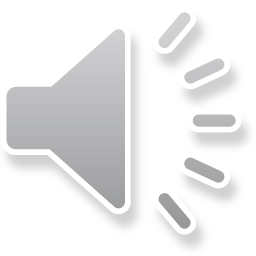 Grenes of Comenius in school in Sieldec
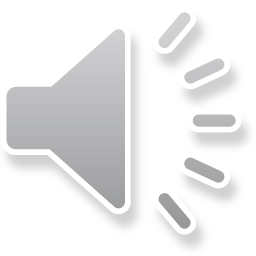 What is your favourite thing to draw, paint with?
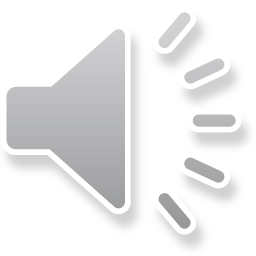 Cinema: What type of movie do you like the best?
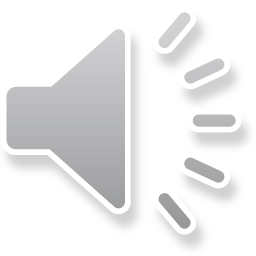 Music: What kind of music do you like the best?
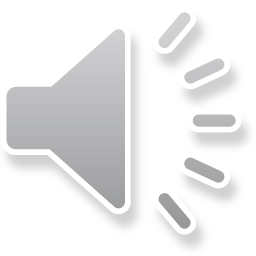 Photography: Which devices do you usually use for taking photos?
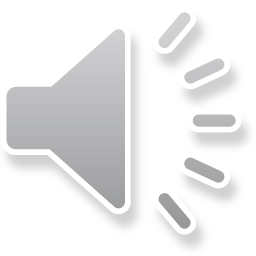 Sport: What is your favourite sport?
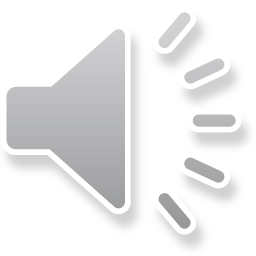 Theatre: Would you like to become an actor
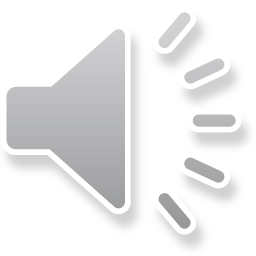 What kind of books do you like to read?
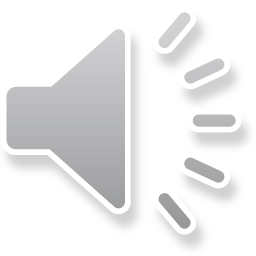 Thank you for your attention
Comenius team in School in Siedlec
2014/2015